MYCOBACTERIUM LEPRAE
Dr. R.S. Gopika  M.D. (Hom.)
Professor & Head
Department of Pathology
Sushruta Samhitha - 600 BC
Organism discovered by-
      Dr. Armauer Hansen (1873 )
Hansen’s Disease
MORPHOLOGY
Rod   - 1 – 8 microns x 0.5 microns.
Pointed ,club end
Acid fast,Gram +ve
Singly,clumps, cigar bundles
Macrophages containing lepra bacilli- Virchow’s lepra cells
Occur intracellularly or extracellularly
 target cell- Schwanncell
CULTURE
Not cultivatable  in artificial medias  or in tissue cultures.
  Shepard in 1960- Grown in mice foot pad, 
Temp: 20°C
Armidilla’s foot pad
Doubling time-12-13 days
Granuloma  develops at the in 1-6 months
It grows best in cooler tissues
   -skin [sparing axilla, groin, scalp,
    midline of the back],                                                      peripheral nerves, anterior chamber of eyes,
   upper resp. tract, testis.
Resistance
Warm humid environment-9-16 days
Moist soil-46 days
Direct sun light-2 hrs
UVlight-30 min
Antigenic structure
Cell wall
       lipoarabinomannan B layer- mycolic acid- highly immunogenic ,used in serodiagnosis.
MODE OF TRANSMISSION
Nasal droplet
Contact with infected soil
Insect vectors
Direct dermal implantation.

INCUBATION PERIOD
   5-7yrs
Portal of entry
Direct inoculation – minute abrasion, cut, mucosa of GIT,RESP tract

                           blood

                     target organs
Leprosy is a chronic infectious disease caused by a Mycobacterium leprae affecting especially the skin and peripheral nerves and characterized by the formation of nodules or macules that enlarge and spread accompanied by loss of sensation with eventual paralysis, wasting of muscle, and production of deformities.
Morphological index  [MI] –no: of AFB in  skin scrapings that stained uniformily bright (viable bacterias)
 Bacteriological index  [BI]
           no: of AFB in  tissue both live & dead.
 in un treated pts 4+ to 6+ 
 it  falls during tt
MB-10 or more bacilli seen in 100 OIF of
       a skin slit smear[LL,BL,BB]

Paucibacillary-fewer bacilli less than 10\OIF
Invasion
      
           Disease                              No disease
                                                           [lepromin test positive]
          Intermediate form                 cure

                    further progress 
                
Lepromatous     border line           tuberculoid
  

       BL                    MB                  BT
PATHOGENESIS
Four ways by which it damages the host
Intra cellular survival- surface phenolic glycolipid resist oxidative  killing by macrophages
Peripheral neuritis-due to cell mediated response[T cell]
Bacillary infiltration-except in lungs &CNS
Acute  lepra reaction-episode of inflammation in preexisting lesion.
Intermediate leprosy
This type occurs in those whose immunological status has not yet been determined. 
It is a transitory phase in the disease process. 
The skin lesions consist of hypopigmented macules which are nonspecific in appearance.
PATHOLOGY
Skin –hypopigmented or erythematous macules,wheal like paplules,1-3cm in dia,1-4 in nos
Lepromin test –ve
Microscopical ;
      afferent  sensory nerve, skin appentages, lymphatics, b.v, in superficial  part of dermis are affected
Lymphocytic infilltration
Lesions heal or progress into other forms.
hypopigmented
LEPROMATOUS LEPROSY
Develops in infected persons with low resistance.
Clinicaly.
   The skin, nerves, bones and internal organs are involved in this type
LEPROMATOUS LEPROSY
Skin –symmetrical, marginated, multiple infiltrated nodules/leperomata   and plaques/ xanthoma  like paplues, leonine facies & eyebrow alopecia
Bacilli seen in clumps /globi in blood & nerves
BI-4-6+ 
 Numerous bacilli in skin, nerves, and all organs except lungs and CNS
LL-nerve lesions –late
Nerve enlargement and damage usually symmetric
distal peripheral neuropathy
Due to fibrosis ,nerves can be felt as cords
Microscopical- epidermis atrophied,dense granuloma of foamy cells,
Lymphocytes, clear space b/w epi. & granuloma.
Lepromin test –ve (CMI -low)
Humoralimmune response - M.lepra phenolic glycolipid ab’s- 3+ [95% +]
The bacilli are densely clustered within the cytoplasmic vacuoles of foamy macrophages. This unique structure (globi) -Ziehl-Neelsen stain
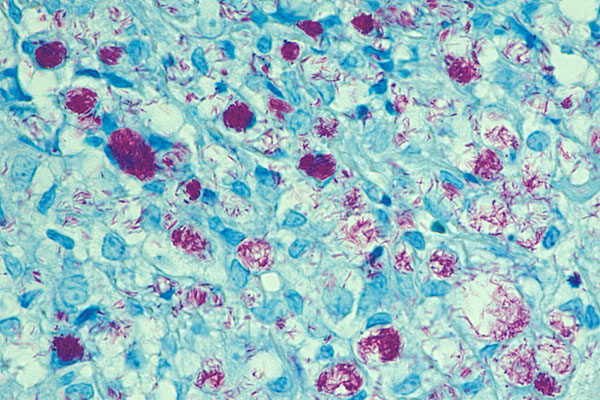 Saddle nose
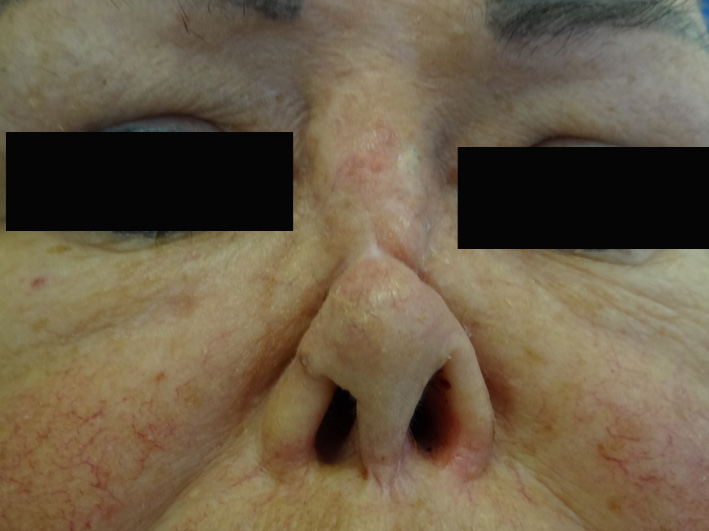 Leonine face
Other organs involved
liver, testicles, lymph nodes and bones may be involved. Eye affection with keratitis, iridocyclitis and iris atrophy.
Lepromin test is negative, indicating low degree of immunity
TUBERCULOID LEPROSY
Develops in persons with good immunity.
Clinically.
The skin and peripheral nerves are the only tissues showing clinical evidence of involvement
 AFB are few or absent.
 Lepromin test +ve 
 BI – 0-1
TL – skin
up to 3  sharply defined asymmetrical macules or plaques with tendency towards central clearing,
 elevated borders devoid of hair follicles, dry scaly, anhydrotic or hypohidrotic 
lesions -anesthetic early
Least infectious pts.
multiple large, annular, hypopigmented, atrophic macules with well-defined, erythematous, raised borders.
 The lesions were hairless, hypohidrotic, and anesthetic and had developed at a slow and progressive pace.
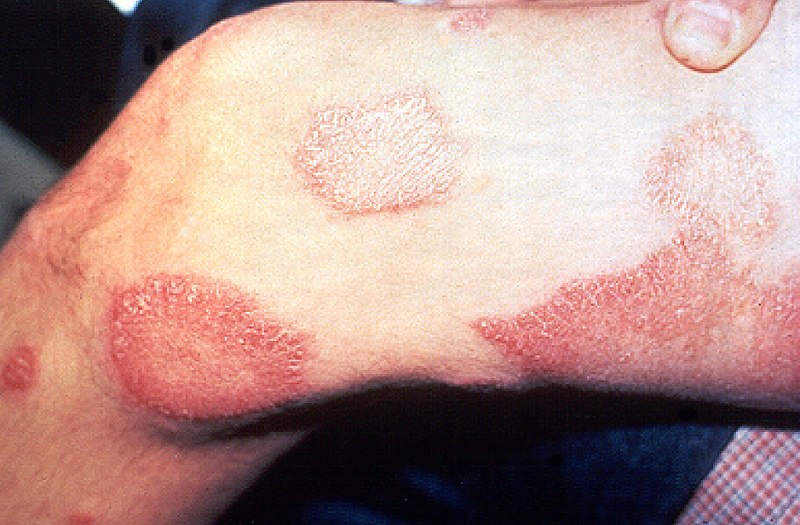 TL-nerves
asymmetric enlargement of one or several peripheral nerves—most often the ulnar, posterior auricular, peroneal, and posterior tibial nerves
associated with myopathy.
Microscopic : Nerves completely destroyed, granuloma – epithelioid cells & gaint cells lym at prephery focal lesions undergo caseous necrosis 
Lepromin test + ve
.M.lepra phenolic glycolipid Ab’s-1+[60%]
Symptoms
30
Complication
Two types 
  deformities 
Allergic /lepra reactions
Deformities
Face : leonine facies ,saddle nose, loss of eye brows .
Hands ; claw hand, wrist drop
Feet : foot drop,clawing of toes, ulcers
Damage Due to Secondary Infection:
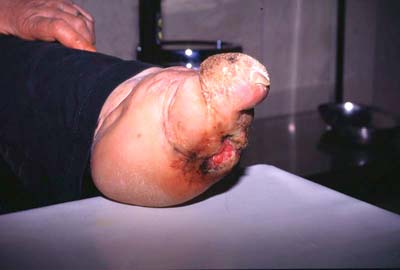 Reactional states/lepra reactions
Type I lepra reaction – 
    -   type IV hypersensitive reaction- inf: in skin lesions
    - In LL
    - Preceed tt- reversal reaction – to TL
Type II lepra reaction-
     -  type III hypersensitive reaction- painful erythematous 
                                                             reaction
     - In  BL & LL
Lucio’s phenomenon –
         - type III hypersensitive reaction-  untreated LL
Diagnosis
Leprosy diagnosis is usually made clinically & laboratory testing
 Health workers diagnose leprosy based on finding at least one of three cardinal signs of leprosy:
one or more hypopigmented, anaesthetic skin patch.
one or more thickened peripheral nerve 
a positive skin smear
Ab  to S – 100protein.
Immunostaining with S-100 
Serological dia.
Ig M serum Ab’s against glycolipid  
Slit-skin test- ear, chin, elbow- tissue fluid is scraped out using scapel & smeared
Stamp preparation of the exudate from the skin incision (skin smear test) can be used for the quick and sensitive diagnosis of leprosy
LEPROMIN TEST
1916 Mitsuda 
+ ve test in healthy persons
Principle –delayed hyper sensitivity
Ag -          Lepromin H
              Lepromin A
  rendered non viable by exposing it to 
     Co 60 radiation . 
Contain 160 million bacilli \ ml
.1 ml is injected
Reaction is read at 48 hrs & 21 days
Early reaction [Fernandez reaction]
 20 mm dia.
Appear at 24 hrs & dis appear by 3-4 days
Late [Mitsuda]-appear in 7-10 days maximum 3-4 wks, read after 21 days
Siginificance
Classify lesions LL –ve TL- +VE 

       FER                         MIT
     Induration    interpertation         Induration    interpertation  
         <5                   - ve                       0                   no reaction
        5-10                    +/-                          <3                             +/- 
       10-15                     +                      3-5                      +
      15-20                    ++                    6-10                  ++
        >20                    +++                     10                    ++++
Commons wikimedia.org
Wikimedia common 
Robbin’s &Cotran Pathologic Basis Of Disease -8th Edition
Text Book of Microbiology-Anandanarayanan